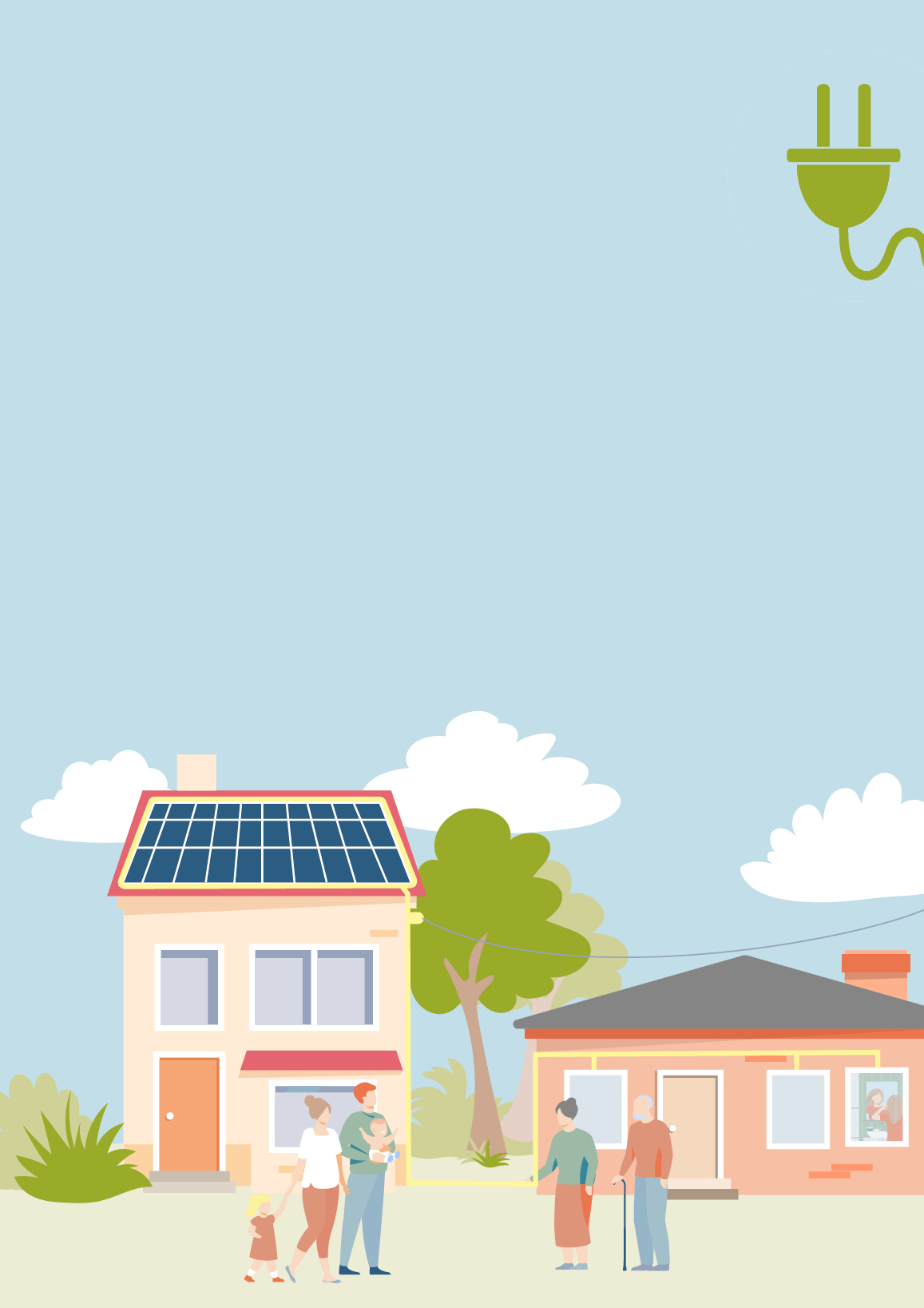 BE PART OF THE CHANGE
GET YOUR ENERGY 
FROM YOUR NEIGHBORS!
→ 	How are we supposed to stop climate change? 
→ 	How can we reduce our energy costs? 
→ 	How can our neighbourhood get fit for the future?
We can make it possible:
climate friendly & locally produced energy
   independence from fluctuating energy prices
   adding value to our community and creating jobs
   *add specific benefits your project offers to the community*
How? →
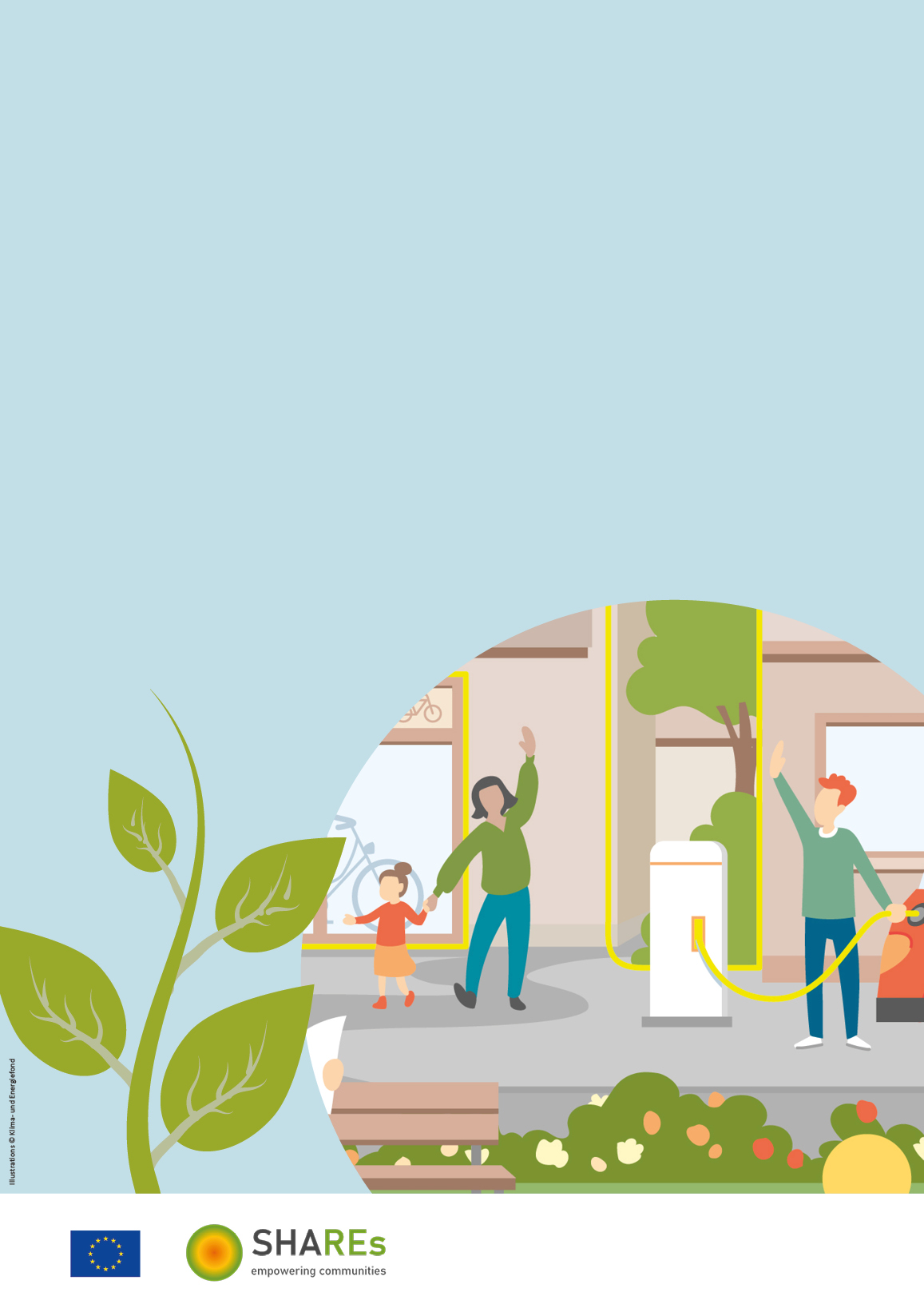 The ExampleEnergyCommunity 
is the answer we have all been looking for:
In an energy community, energy is locally produced, 
	shared, and used in a neighbourhood. 
   Public bodies, companies, and residents join forces 
	to shape the energy future of our community together. 

   It‘s a win-win-situation for everyone – you, your neighbour, 
	and the climate!
Interested? 

Find more information on 
www.exampleenergycommunity.com
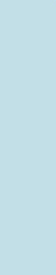 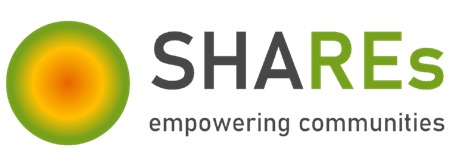 This flyer was made using material from a project that has received funding from the European Union's Horizon 2020 research and innovation programme under grant agreement No 101033722.
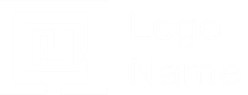 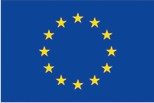 Illustrations by © Klima- und Energiefonds
This work © 2022 by Austrian Energy Agency is licensed under CC BY-NC-SA 4.0. To view a copy of this license, visit http://creativecommons.org/licenses/by-nc-sa/4.0/